אותיות וכל"ב
המצטרפות לשם המספר  מיקוד תשפ"א
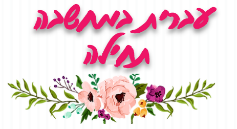 כלל מספר 1
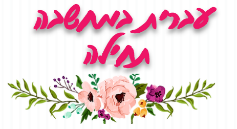 אותיות וכלב המצטרפות למילה מנוקדות בדרך כלל בשווא
משרד הבריאות מאשר  לְתִשְׁעָה תלמידים להיפגש בשטח פתוח
משרד הבריאות מאשר  לְתִשְׁעָה תלמידים להיפגש בשטח פתוח
שְׁלוֹשִׁים וְאֶחָד מחשבים חולקו לתלמידי הכיתה
שְׁלוֹשִׁים וְאֶחָד מחשבים חולקו לתלמידי הכיתה
כלל מספר 2
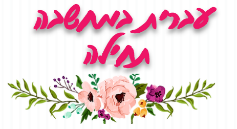 אותיות וכלב המצטרפות למילה שמתחילה בשווא ישנו את הניקוד, מפני שלעולם לא יהיו שני שוואים רצופים בתחילת המילה.
ו החיבור תנוקד בשורוק וּ
כלב תנוקד בחיריק
עֶשְׂרִים וּשְׁתַּיִם    
לִשְׁלוֹשָׁה 
כִּשְׁמוֹנָה
עֶשְׂרִים וְשְׁתַּיִם    
לְשְׁלוֹשָׁה 
כְּשְׁמוֹנָה
כלל מספר 3
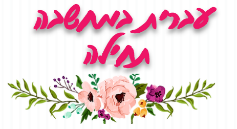 אותיות וכלב המצטרפות למילה שמתחילה בחטף ישנו את הניקוד, מפני שלעולם לא יהיו שני שוואים רצופים בתחילת המילה.
וכל"ב ינוקדו כתנועת החטף
עֶשְׂרִים וַחֲמִשָּׁה   
בַּעֲשָׂרָה
עֶשְׂרִים וְחֲמִשָּׁה
בְּעֲשָׂרָה
כלל מספר 4
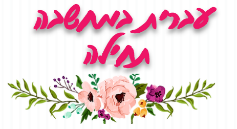 לפני מאה / מאתים ו החיבור תנוקד בשורוק וּ
וּמֵאָה, 
וּמָאתַיִם
כלל מספר 5
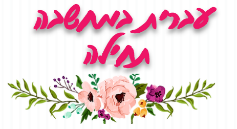 לפני חצי , רבע ו תנוקד בקמץ וָ
שָׁלוֹשׁ וָחֵצִי
אַרְבַּע וָרֶבַע
סיכום
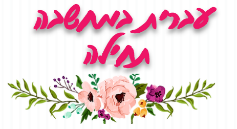 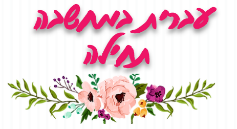 35,322 בנות
342,377 ₪ 
שלוש מאות ארבעים ושנים אלף שלוש מאות שבעים 
ושבעה שקלים